Living vs. Non-living
Biology 11
Characteristics of Living Things
A. Are made of one or more cells
B. Reproduce
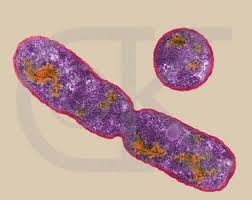 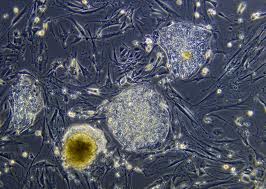 C. Grow and Develop
D. Obtain and use energy
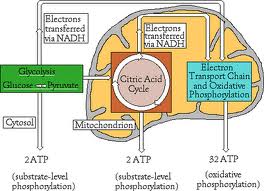 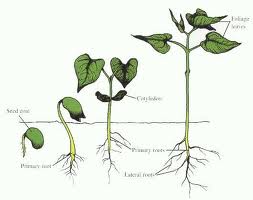 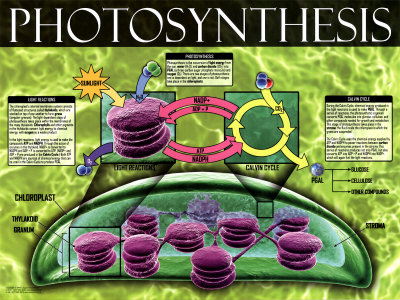 E. Respond to their environment
Motile bacteria can respond by swimming toward or away from a chemical  gradient
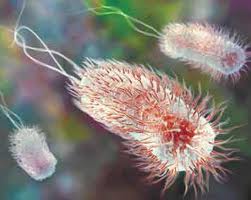 Living things are made up of cells
Cell: a collection of living matter enclosed by a barrier that separates the cell from its surroundings
Unicellular:  organisms of only one cell
Multicellular: organisms made up of many cells… hundreds to trillions
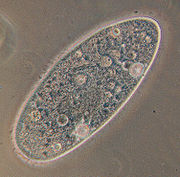 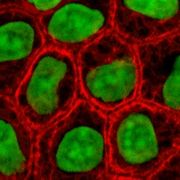 Living Things Reproduce
Reproduction is necessary because all individuals die eventually

Sexual reproduction: two cells from different organisms unite to form the first cell of a new organism
Asexual reproduction: when a single organisms reproduces alone ( eg: unicellular organism dividing in two)
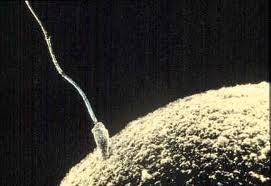 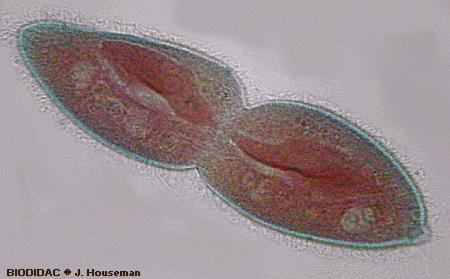 Living Things Grow and Develop
All organisms all capable of growth at one stage or another in their lives
Development (def’n): cycle of change
Eg.  The development process by which humans change from children to adults is puberty
Living Things Obtain and Use Energy
Living things obtain energy from their environment for:
Growth
Development
Reproduction
Anabolism: process of synthesizing complex substances from simpler ones (eg. photosynthesis)
Catabolism: breakdown of complex substances to simpler ones.  Usually the purpose is to release energy (eg. digestion and cellular respiration)
Metabolism: the balance (sum total) of these processes
Living things respond to their environment
Stimulus: anything in the environment that causes and organism to respond
Examples include: light, temperature, odor, sound,  gravity, heat, water, pressure
Homeostasis is a process by which organisms respond to stimuli in ways to keep bad conditions suitable for life
Example (humans): our “thermostat” which regulates the body temperature – too hot we sweat and cool down.
Biology: The Study of Life
To translate the term biology:
Bio = “life”
Logy= “study of”
Biology: a science that seeks to understand / explain / control the living world
Biologist: a person who uses the scientific method to study living things
Branches of Biology
Complete the table using the text examples given:







What “goal” do all biologists have in common?